Опыт работы психологической службы с использованием ресурсов дистанционных образовательных технологий                                       Краснопеева А.П.                                                                    педагог-психолог,                                                                    МАОУ «Лицей №67 г. Челябинска»
Психологическое сопровождение  в ОО средствами онлайн и оффлайн ресурсов предполагает выстраивание алгоритма образовательных организаций взаимодействия педагогических работников и педагогов-психологов с обучающимися и их родителями (законными представителями), предусматривающего: 
- установление и поддержание контактов педагога-психолога с членами семей, педагогическими работниками и администрацией образовательных организаций; 
- проведение консультаций и мероприятий просветительского, методического, организационного характера, в т. ч. по проблемам организации учебной деятельности и досуга в домашних условиях, повышения мотивации обучающихся на участие в дистанционных занятиях, повышения адаптации субъектов образовательного процесса к новым условиям обучения, применения педагогических технологий, способствующих повышению эффективности удалённых форм учебных занятий.
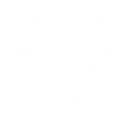 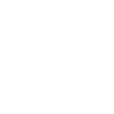 Lorem ipsum
ШАГ
Lorem ipsum
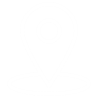 Lorem ipsum dolor sit
03
ШАГ
05
01
02
ШАГ
04
Преимущества психологического сопровождения с помощью Интернет-платформ и мессенжеров:
расширились возможности консультирования (меньше внешних барьеров): доступность консультаций и комфортность обстановки;
удобство проведения консилиумов, включенность специалистов разного профиля, доступность вебинаров, просветительских мероприятий, он-лайн совещаний с возможностью массового подключения участников;
возможность автоматического подсчета результатов психодиагностики, что существенно экономит временной ресурс и позволяет охватить большое количество участников;
использование онлайн-тренажеров, развивающих игр в коррекционно-развивающей деятельности.
Работа педагога-психолога в условиях обучения с помощью дистанционных образовательных технологий также должна осуществляться в рамках основных направлений деятельности, предусмотренных Профессиональным стандартом «Педагог-психолог в сфере образования» с использованием электронных ресурсов.
Психологическое консультирование субъектов образовательного процесса
Дистанционные консультации посредством мобильной связи, электронной почты, приложений Skype, Zoom, WhatsApp, онлайн-консультации на школьном сайте и пр.
Психологическое просвещение
В условиях перехода на дистанционный формат обучения основной ресурс для реализации данного направления - школьный сайт, на котором публикуются материалы для всех участников образовательного процесса (рекомендации, памятки, видеоконференции, вебинары, презентации, фильмы, видеосюжеты и т.п.).
Психодиагностическая деятельность
В настоящее время многие психологические тесты существуют в компьютерном варианте, их можно приобрести или скачать в Интернете:
http://www.psychometrica.ru/
http://psytest.info/taxonomy/term/16/all
http://vch.narod.ru/myprog.htm
http://psylib.myword.ru/index.php?s=72e17d098e61cd4b85aacb07e02d6da0&automodule=downloads&showcat=14
Еще один вариант – создать их самостоятельно с помощью Интернет-конструкторов:
http://www.uchportal.ru/load/3-1-0-910
http://www.uchportal.ru/load/3-1-0-1
http://soft.softodrom.ru/ap/Konstruktor-testov-p4024
http://freesoft.ru/?id=7999
Психологами активно используются и Google-формы для опроса, анкетирования.
Коррекционно-развивающее направление
Используется школьный сайт, на котором выставляются расписание групповых и индивидуальных коррекционных занятий, задания; электронная почта, СГО (индивидуальные задания высылаются детям и затем проверяется их выполнение);  онлайн- и мобильные тренажеры, развивающие игры. Их можно скачать на сайтах: 
http://gameboss.ru/games/all/page-2_ 
http://www.solnet.ee/games/g1.html 
http://logicgame.com.ua/index.php?l=ua 
http://adalin.mospsy.ru/disc57.shtml 
http://www.effecton.ru/758.html 
Материалы для организации коррекционно-развивающей работы онлайн, такие как https://brainapps.ru/ 
https://learningapps.org/index.php?category=91&s=
Сопровождение молодых специалистов (стаж от 0 до 3 лет)
Молодые педагоги в период адаптации к своей профессиональной деятельности также нуждаются в психолого-педагогической поддержке.
Проект, который создан, основываясь на форме дистанционной работы – «Психологическое 
сопровождение молодых учителей
https://vk.com/club200388220
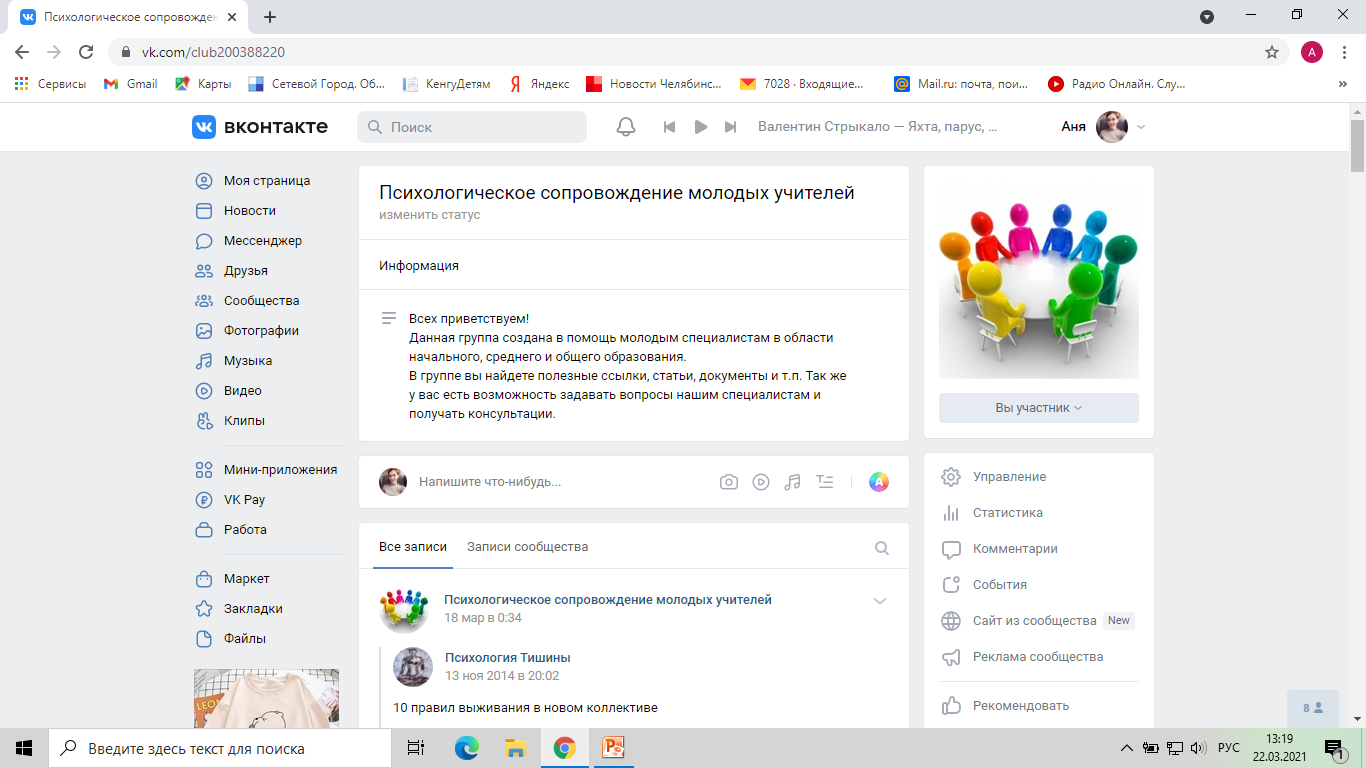